Hier steht eine einzeilige Headline
Nullam pulvinar lorem sed enim placerat vel malesuada purus laoreet. Nulla ultrices urna sapien, venenatis ultrices risus. Pellentesque congue, magna laoreet congue semper, eros dui commodo metus, sed fringilla nisi massa a justo. 

Proin eget blandit quam. Duis semper scelerisque semper Lorem ipsum dolor sit amet, consectetur adipiscing elit. Proin eget blandit quam. 

Mauris cursus orci iaculis libero
Imperdiet ac egestas odio fermentum.
Mauris cursus orci iaculis libero
Imperdiet ac egestas odio fermentum.
Hier steht eine einzeilige Headline
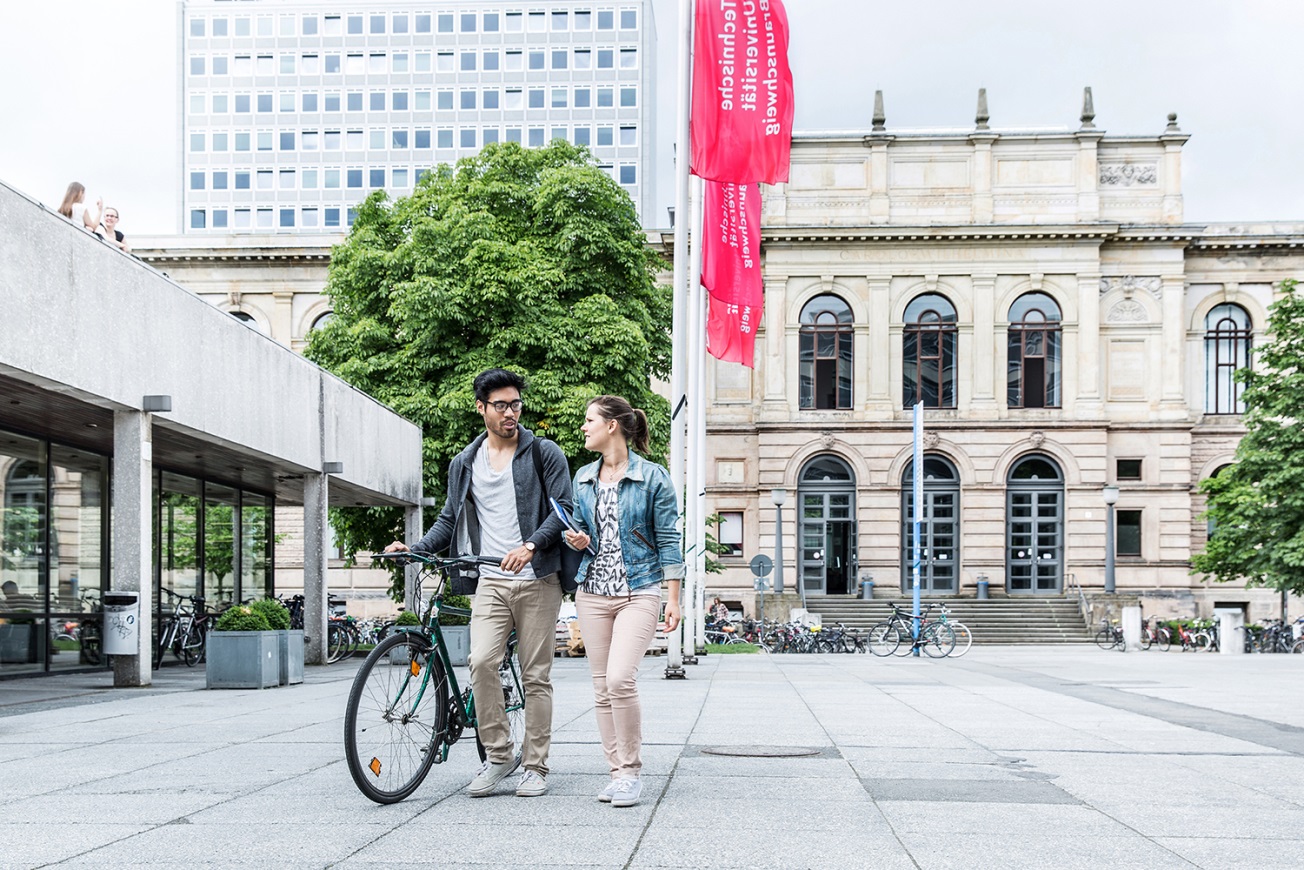 Nullam pulvinar lorem sed enim placerat vel malesuada purus laoreet. Nulla ultrices urna sapien, venenatis ultrices risus.
 
Proin eget blandit quam. Duis semper scelerisque semper 
Mauris cursus orci iaculis libero
Hier steht eine einzeilige Headline
Thema 1

Nullam pulvinar lorem sed enim placerat vel malesuada purus laoreet. Nulla ultrices urna sapien, venenatis ultrices risus.

Proin eget blandit quam. Duis semper scelerisque semper 
Mauris cursus orci iaculis libero
Thema 2

Nullam pulvinar lorem sed enim placerat vel malesuada purus laoreet. Nulla ultrices urna sapien, venenatis ultrices risus.

Proin eget blandit quam. Duis semper scelerisque semper 
Mauris cursus orci iaculis libero
Beispiel für ein gruppiertes Säulendiagramm
Beispiel für ein gruppiertes Balkendiagramm
Beispiel für ein Liniendiagramm mit Datenpunktsymbolen
Beispiel für eine Tabelle
Beispiel für ein Organigramm
Lorem ipsum
Kisuaheli
Antux
Mitant
Wolche
Mitant
Rumber
Wolche
Hier steht eine einzeilige Headline
Nullam pulvinar lorem sed enim placerat vel malesuada purus laoreet. Nulla ultrices urna sapien, venenatis ultrices risus. Pellentesque congue, magna laoreet congue semper, eros dui commodo metus, sed fringilla nisi massa a justo. Vivamus gravida accumsan nibh, at semper enim egestas in.

Proin eget blandit quam. Duis semper scelerisque semper Lorem ipsum dolor sit amet, consectetur adipiscing elit. Proin eget blandit quam. Duis semper scelerisque semper. 

Mauris cursus orci iaculis liberoImperdiet ac egestas odio fermentum. Orci iaculis libero imperdiet ac egestas odio fermentum.
Hier steht eine einzeilige Headline
Nullam pulvinar lorem sed enim placerat vel malesuada purus laoreet. Nulla ultrices urna sapien, venenatis ultrices risus.
 
Proin eget blandit quam. Duis semper scelerisque semper 
Mauris cursus orci iaculis libero
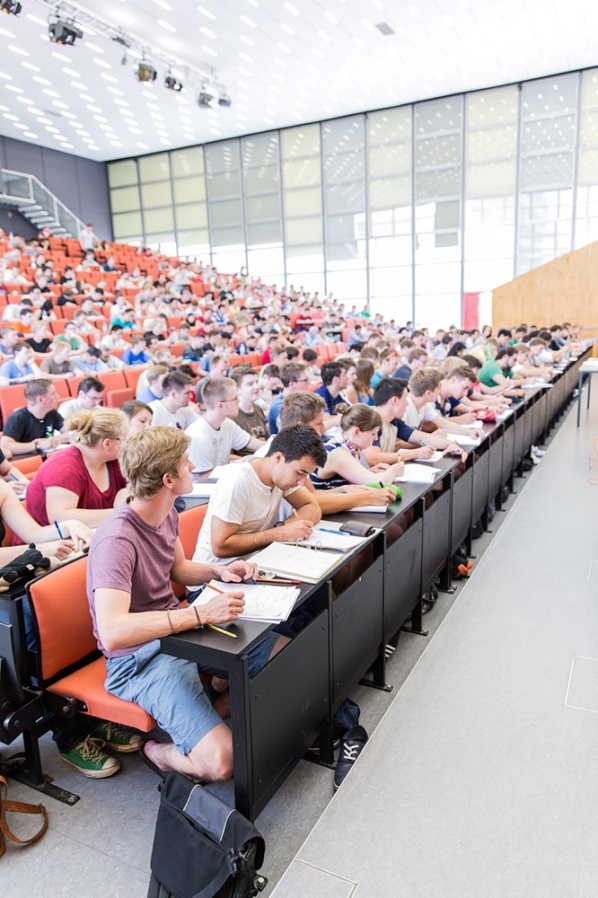 Hier steht eine einzeilige Headline
Thema 1

Nullam pulvinar lorem sed enim placerat vel malesuada purus laoreet. Nulla ultrices urna sapien, venenatis ultrices risus.

Proin eget blandit quam. Duis semper scelerisque semper 
Mauris cursus orci iaculis libero
Thema 2

Nullam pulvinar lorem sed enim placerat vel malesuada purus laoreet. Nulla ultrices urna sapien, venenatis ultrices risus.

Proin eget blandit quam. Duis semper scelerisque semper 
Mauris cursus orci iaculis libero
Beispiel für ein gruppiertes Säulendiagramm
Agenda Kapiteltrennung
Kisuaeli antux in weimi kameran 
Populario falst
Quol damnarin Tropi zu klenne perdi 
Utilira regau socht mol sunt
Her mitant dur Wolche to illemit
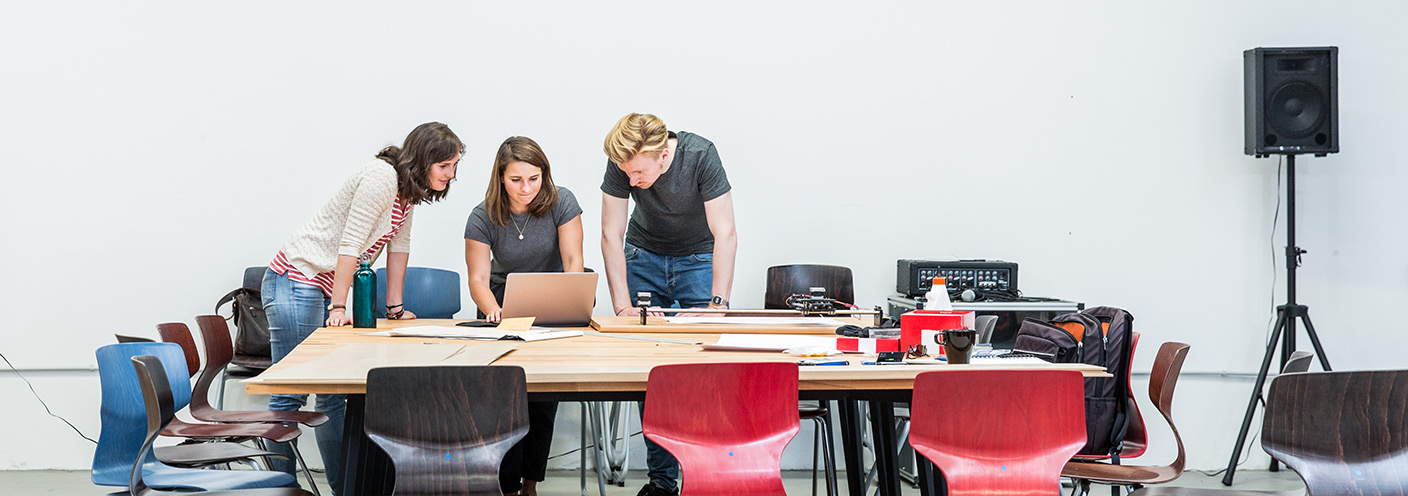 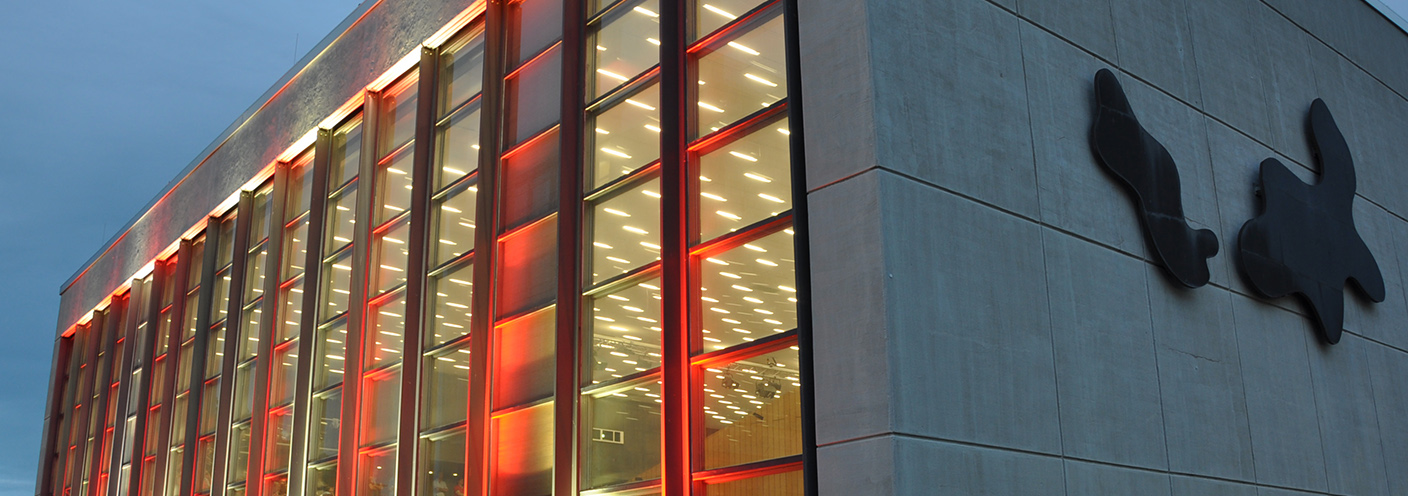 Farben integrieren und ändern
Übertragen Sie die gewünschte Farbe mit dem Format-Pinsel auf die gewünschte Form (gewünschtes Farbfeld auf der nächsten Folie anklicken, in der Standard-Symbolleiste bzw. unter dem „Start“ Reiter in PowerPoint 2007 „Format übertragen“ wählen, und dann auf die gewünschte Form anwenden).

Achtung: Bitte übertragen Sie die Farben nicht auf ein Textfeld, weil dadurch die Formatierung des Textfeldes überschrieben wird.
Farben der TU Braunschweig
R 190
G 30
B 60
R 8
G 8
B 8
R 95
G 95
B 95
R 150
G 150
B 150
R 192
G 192
B 192
R 221
G 221
B 221
R 255
G 205
B 0
R 255
G 220
B 77
R 255
G 230
B 127
R 255
G 240
B 178
R 255
G 245
B 204
R 198
G 238
B 0
R 215
G 243
B 77
R 226
G 246
B 127
R 238
G 250
B 178
R 244
G 252
B 204
R 250
G 110
B 0
R 252
G 154
B 77
R 252
G 182
B 127
R 253
G 211
B 178
R 254
G 226
B 204
R 137
G 164
B 0
R 173
G 191
B 77
R 196
G 209
B 127
R 219
G 228
B 178
R 231
G 237
B 204
R 176
G 0
B 70
R 192
G 51
B 107
R 215
G 127
B 162
R 235
G 191
B 209
R 243
G 217
B 227
R 0
G 113
B 86
R 77
G 156
B 137
R 140
G 191
B 179
R 191
G 219
B 213
R 218
G 234
B 231
R 124
G 205
B 230
R 164
G 220
B 238
R 189
G 230
B 242
R 215
G 240
B 247
R 229
G 245
B 250
R 204
G 0
B 153
R 222
G 89
B 189
R 235
G 153
B 214
R 245
G 204
B 235
R 250
G 229
B 245
R 0
G 128
B 180
R 77
G 166
B 203
R 140
G 198
B 221
R 191
G 223
B 236
R 217
G 236
B 244
R 118
G 0
B 118
R 152
G 64
B 152
R 186
G 127
B 186
R 214
G 178
B 214
R 235
G 217
B 235
R 0
G 83
B 116
R 64
G 126
B 151
R 140
G 177
B 192
R 191
G 212
B 220
R 217
G 229
B 234
R 118
G 0
B 84
R 156
G 77
B 136
R 193
G 140
B 178
R 221
G 191
B 212
R 235
G 217
B 230
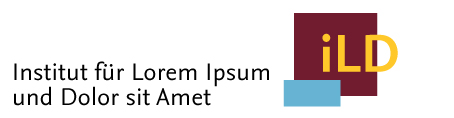 Titelfolie mit beispielhaftem Zweitlogo
Bitte fügen Sie Zweitlogos wie hier dargestellt auf der Titelfolie oder im Master hinzu.
Textfolie mit beispielhaftem Zweitlogo
Bitte fügen Sie Zweitlogos wie hier dargestellt auf dem Folienmaster hinzu, damit es automatisch auf allen Folien erscheint. 
Das Folienmaster öffnen Sie mit dem Befehl „Ansicht“, „Folienmaster“.